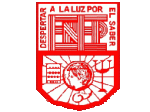 Escuela Normal De Educación Preescolar Del Estado De Coahuila 
Licenciatura En Educación Preescolar 

TUTORÍA 

Trabajo:
Tutoría Entre Pares 

Forma, Espacio Y Medida 
Tema:
Ubicación Espacial 






  
Saltillo ,Coahuila                                                                                                                            04/05/2021
Desplazamientos
Seguir instrucciones
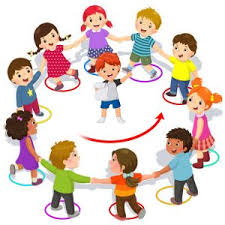 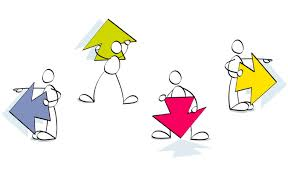 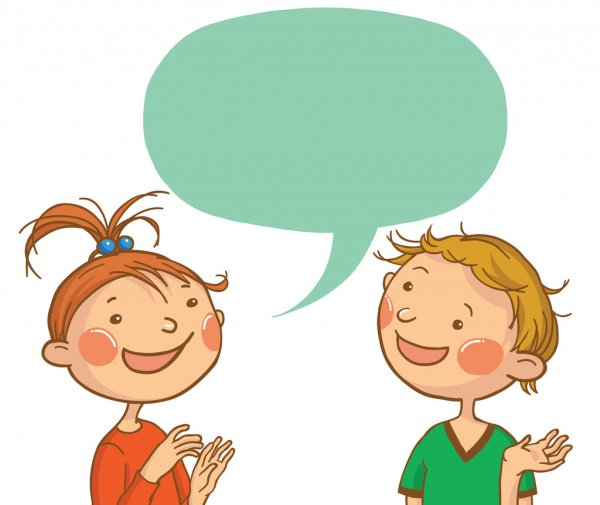 Comunicar 
de forma
 oral
UBICACIÓN ESPACIAL
Puntos de referencia
Representar
Gráficamente
Relaciones espaciales
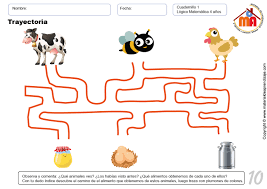 Interpretación
Ubicar Objetos
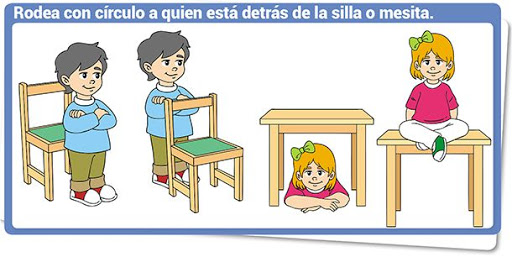 Trayectoria
Ubicación
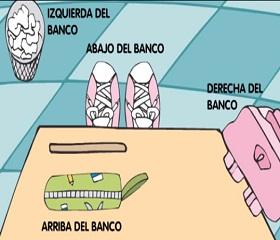 Utilizar direccionalidad
Utilizar Orientación
Ubica lugares